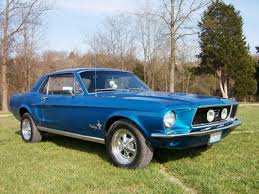 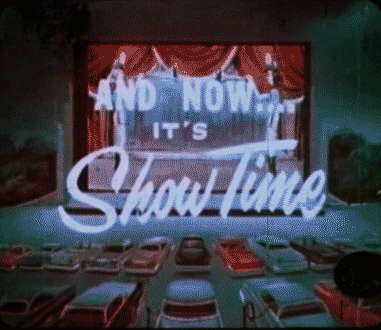 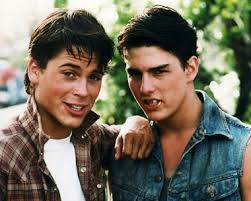 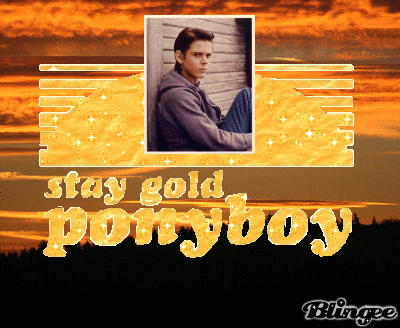 Blue Mustang
Sodapop & Steve
Drive-in movie
The Outsiders
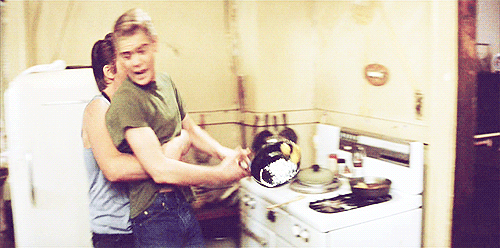 Photo Scavenger Hunt:
Create a single slide with as many of these items as you can. Be sure to label your photos. (tip: add a gif or blingee to make your slide more exciting)
Two-Bit & Pony
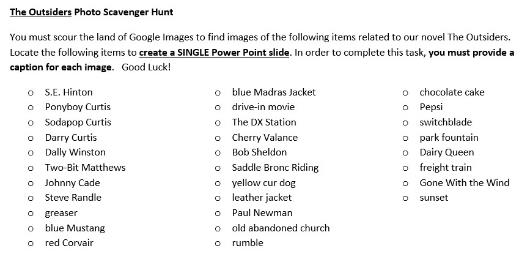 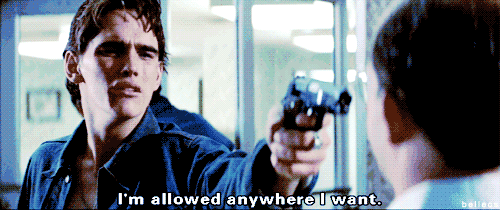 Dally Winston
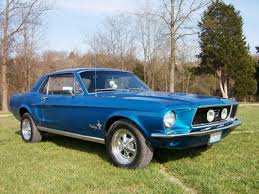 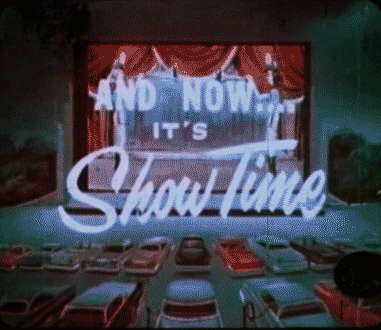 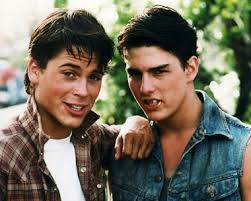 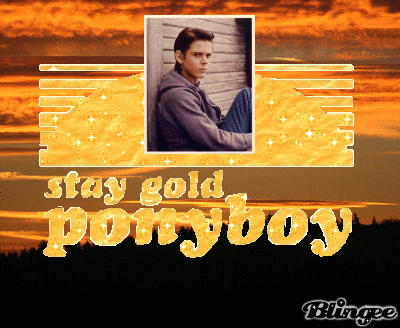 Blue Mustang
Sodapop & Steve
The Outsiders
Drive-in movie
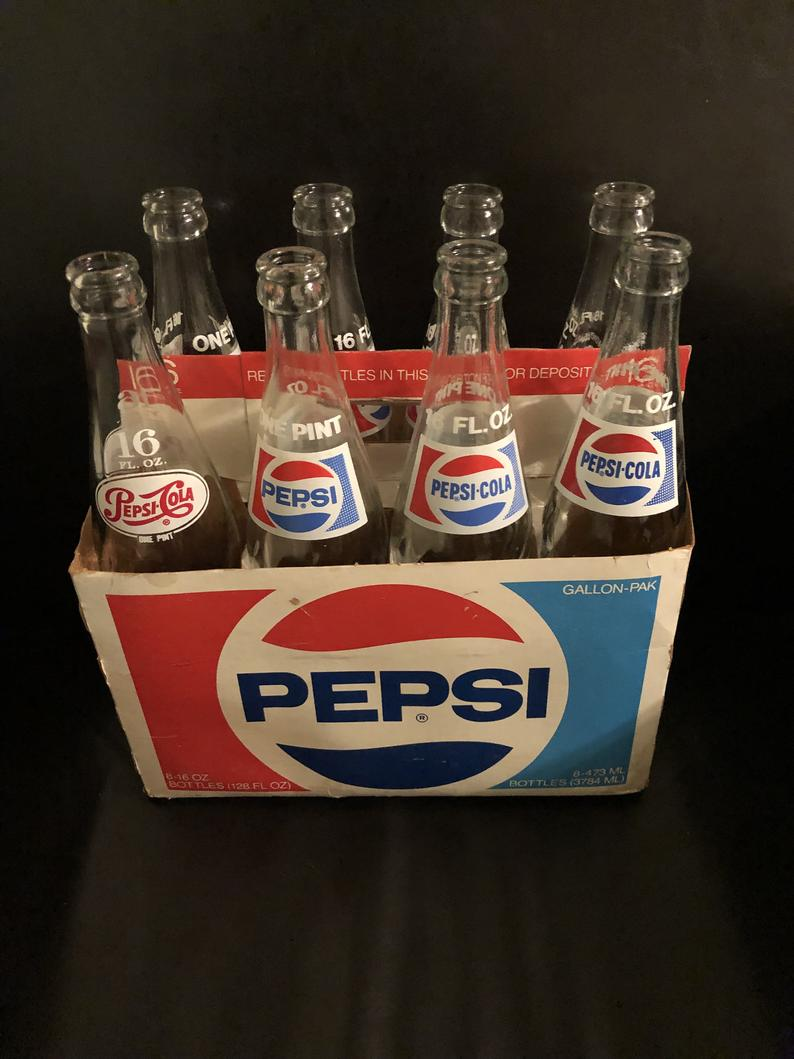 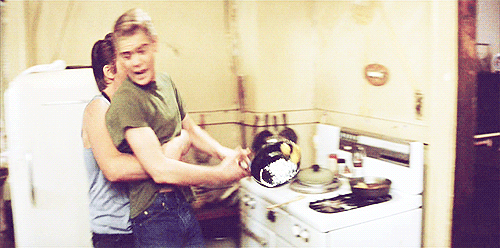 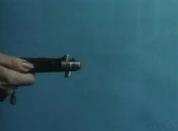 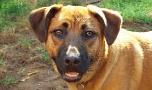 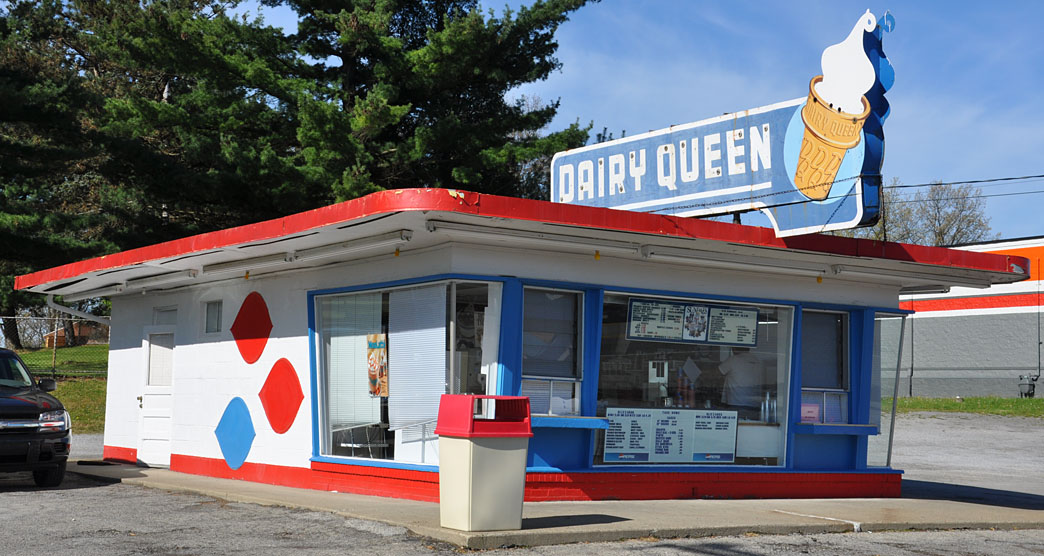 switchblade
yellow cur dog
Two-Bit & Pony
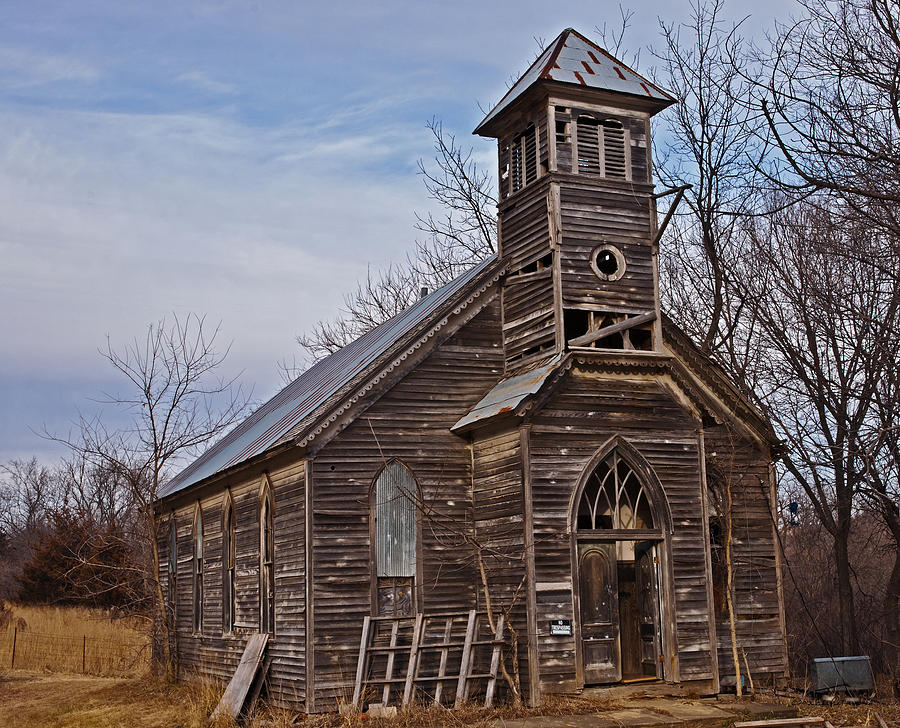 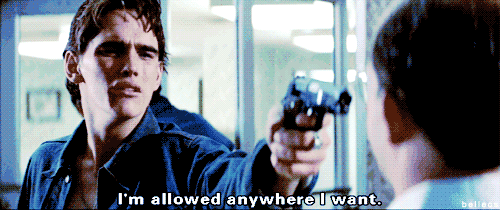 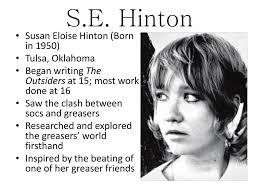 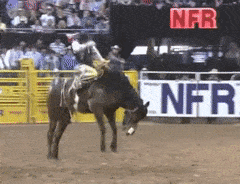 Dally Winston
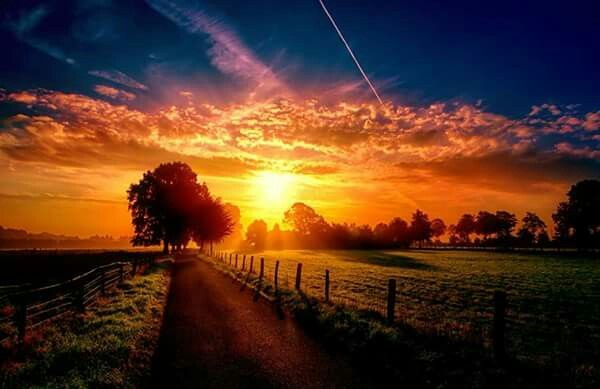 old abandoned church
saddle bronc riding
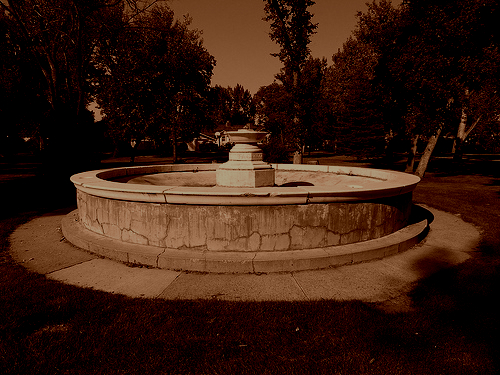 park fountain
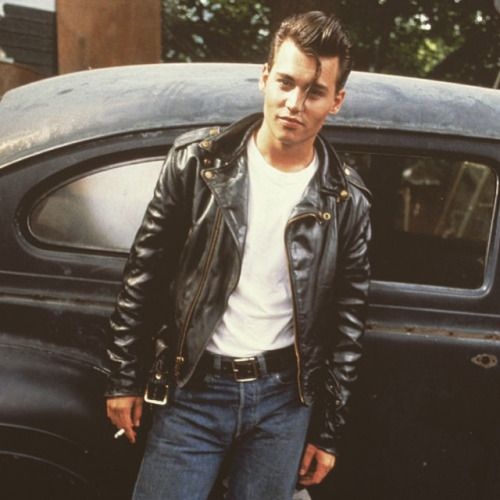 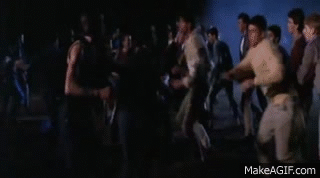 sunset
greaser